ZAPROSZENIE

Szanowni Państwo!
Serdecznie zapraszamy do wzięcia udziału w 
Przeglądzie Piosenki Chrześcijańskiej 2024, 
którego organizatorem jest:
I Liceum Ogólnokształcące im. B. Chrobrego w Gnieźnie

CELE PRZEGLĄDU: 
Promowanie i propagowanie piosenki religijnej 
różnych wyznań chrześcijańskich 
Inspirowanie młodych talentów do poszukiwań artystycznych w 
dziedzinie poezji, muzyki i religii.
- Konfrontacja oraz wymiana doświadczeń w amatorskiej twórczości religijnej.

MIEJSCE i TERMIN PRZESŁUCHAŃ: 	
Aula I Liceum Ogólnokształcące im. B. Chrobrego w Gnieźnie
ul. Kostrzewskiego 3 

8 października 2024r. /wtorek/ godz. 10:00 

Patronat medialny 
Radio Plus Gniezno 

Zgłoszenia do 5 października 2024r. /włącznie/
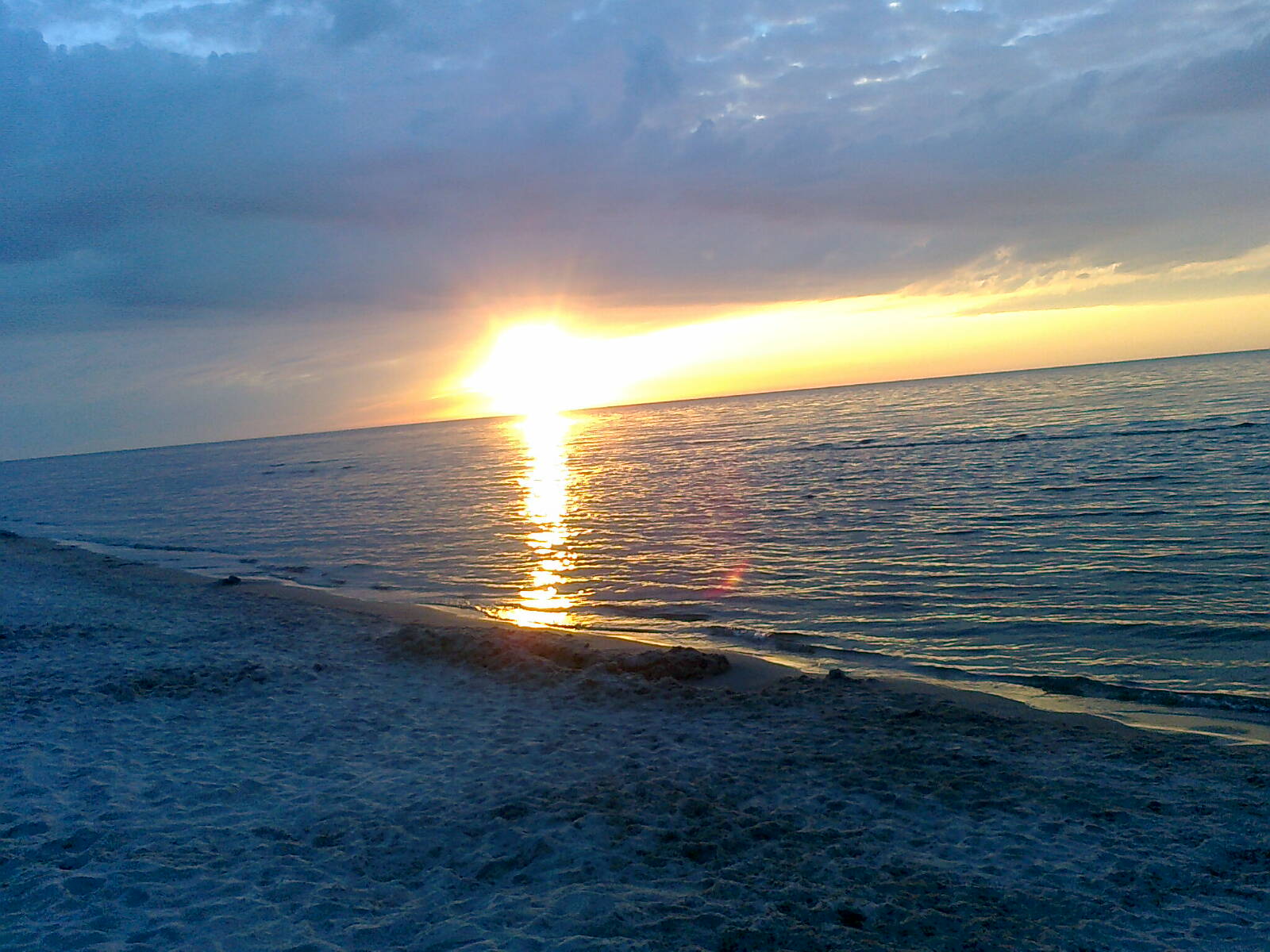